WELCOMEClass: B.Com – Part-1 Subject: Financial AccountingTOPIC:  Types of Department and Allocation of Expenses
Prepared By
 Dr. SHAHID IQBAL 
Guest Faculty,
Marwari College, Darbhanga,
Mobile No. and Whatsup No. : 7004160257
Email ID: shahidlnmu@gmail.com
1
Type of Departments
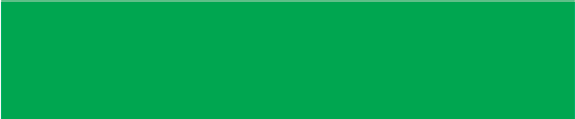 Dependent
Independent
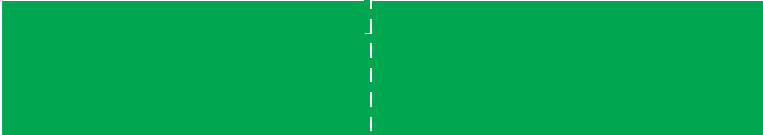 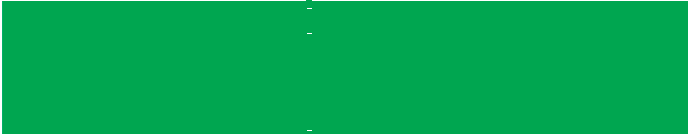 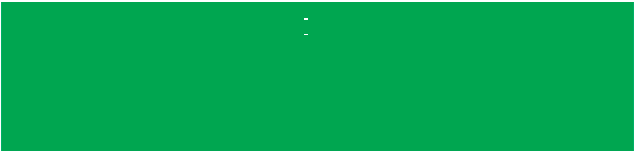 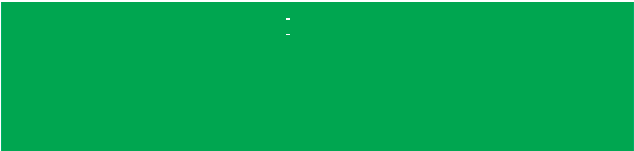 Have inter-department transfers
Work independently, have negligible transfers
TYPES OF DEPARTMENTS

There are two types of departments: Dependent and Independent Departments.
2
a. Independent Departments
Departments which work independently of each other and have negligible inter- department transfers are called Independent Departments.

b. Dependent Departments
Departments which transfer goods from  one  department  to  another  department for further processing are called dependent departments. Here, the output of one department becomes the input for the other department. These transfers may be done at cost or some pre-decided selling price. The price at which this is done is known as transfer price. In these departments, unloading is required if the transfer price is having a profit element. The method of eliminating unrealised profit is being discussed in the succeeding para.
3
Basis of Allocation of Common Expenditure among different Departments
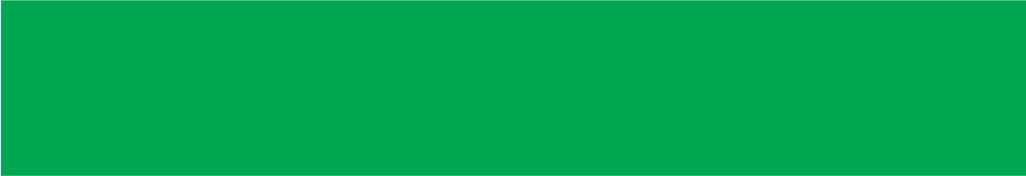 Expenses incurred specially for each department are charged
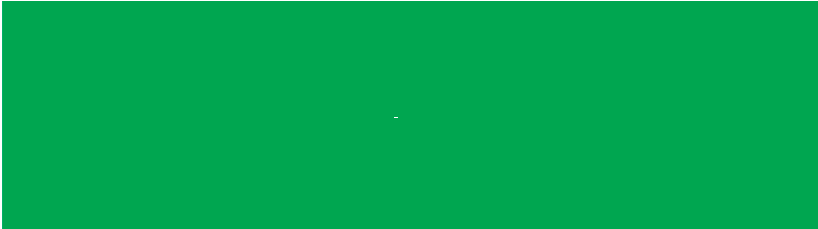 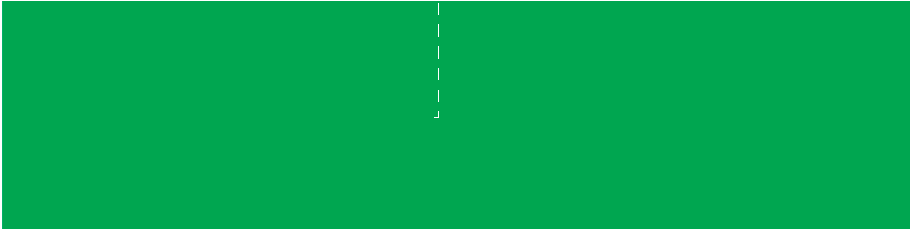 BASIS OF ALLOCATION OF COMMON EXPENDITURE AMONG DIFFERENT DEPARTMENTS:
Common expenses distributed among the departments on suitable basis
4
Expenses should be allocated among different departments on a rational basis while preparing departmental accounts.

Individual Identifiable Expenses: Expenses incurred specially for a particular department are charged directly thereto, e.g., insurance charges of stock held by the department.

Common Expenses : Common expenses, the benefit of which is shared by all the departments and which are capable of  precise allocation are distributed among    the departments concerned on some equitable basis considered suitable in the circumstances of the case.
5
Allocation of Expenses:
6
7
Thank You
8